OPIS ŽIVALI(nadaljevanje)
Da ponovimo:
Žival opišemo tako, da predstavimo njeno ZUNANJOST, PREHRANJEVANJE, RAZMNOŽEVANJE, BIVALIŠČE in POSEBNOSTI (oglašanje, gibanje, uporabnost, prezimovanje,…).
Ključne besede/podteme in bistvene podatke lahko napišemo v preglednico ali miselni vzorec.
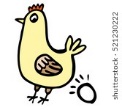 OPIS ŽIVALI - ZAPIS BESEDILA
Ko izdelaš načrt za opis živali (preglednica ali miselni vzorec), se lahko lotiš zapisa besedila po odstavkih. Ko tvorimo besedilo, pazimo na to, da smiselno razvrstimo povedi in da ne ponavljamo istih besed. Isto besedo lahko izpustimo ali jo zamenjamo z drugo.
Domača naloga do ponedeljka, 11. maja:
NALOGE V DZ:
Reši naloge v DZ do strani 50.
Na strani 45/13. naloga:
  - lahko si ogledaš posnetek 
    na   www.iRokus.si  –                                                                                                                    
    dostop do e-gradiva),
  - lahko si prebereš                 
    besedilo.
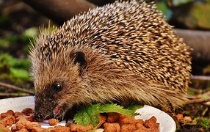 Preveri reševanje nalog v DZ od strani 40 do 50.
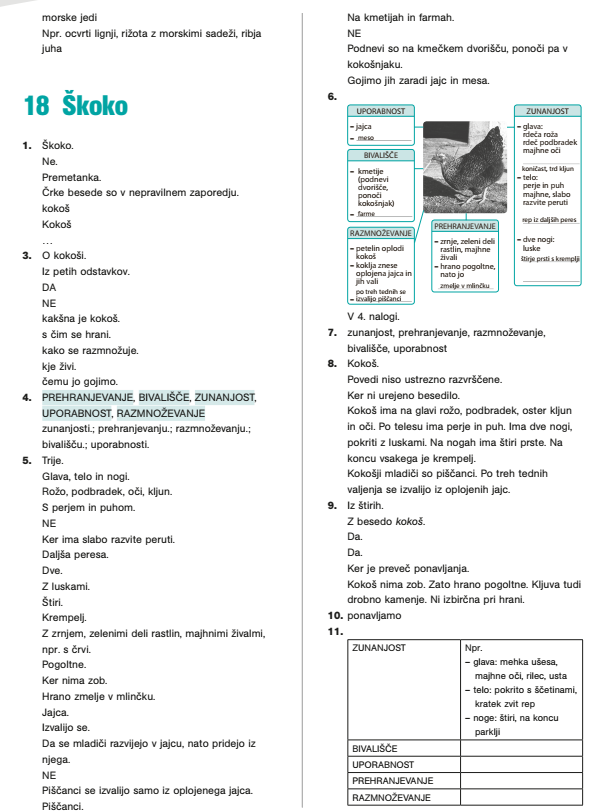 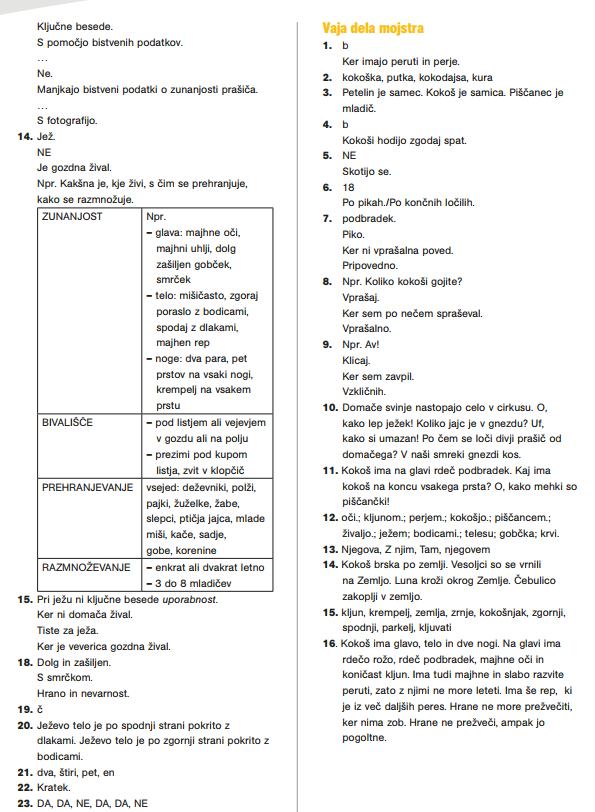 Viri:
Gradim slovenski jezik 4, izdaja s plusom, Rokus Klett, 2019